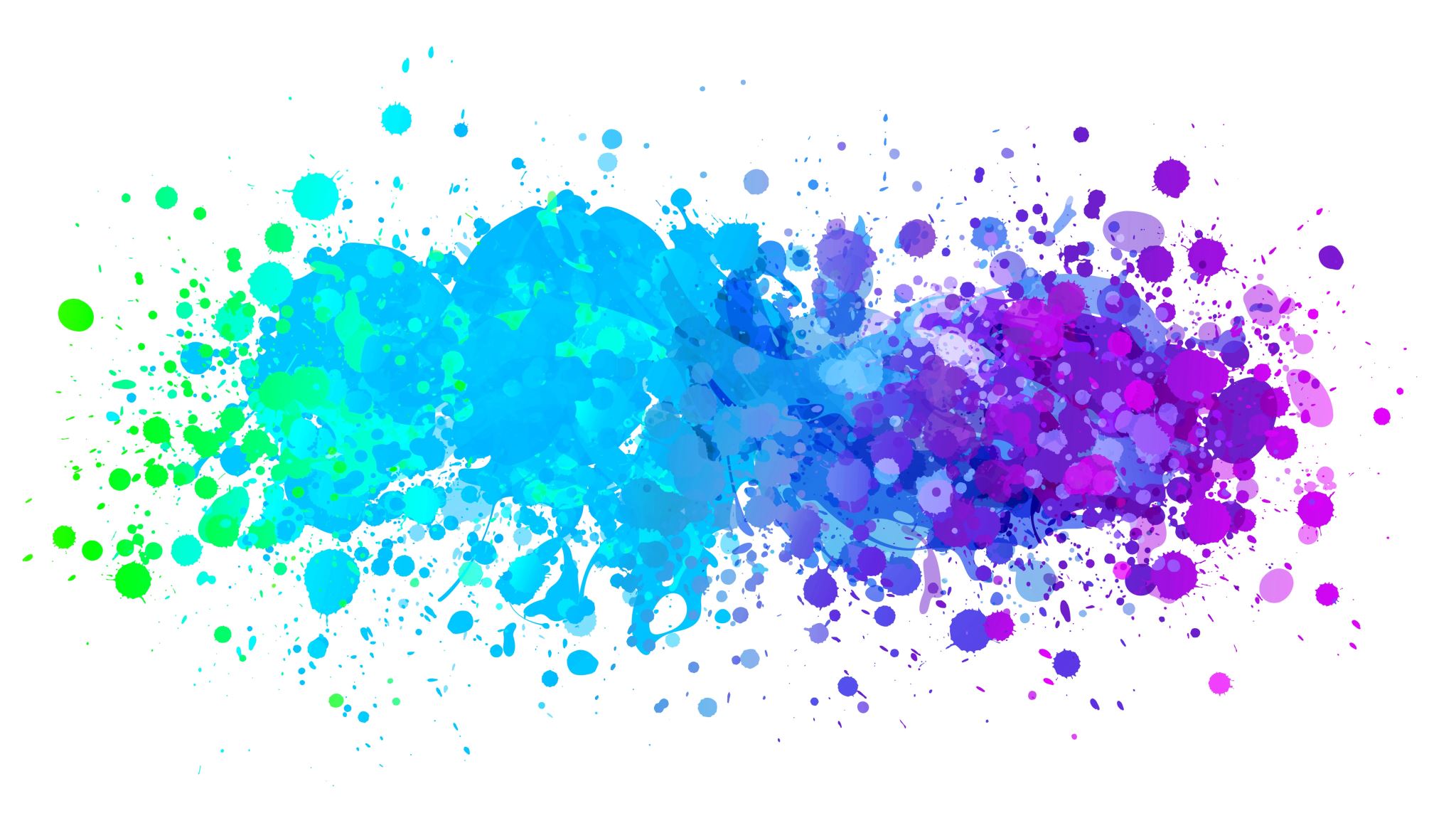 3-6C
Term 3, Week 1
Hello from ms carter!
Hi Brock, Mark and Syrus!
I hope you have had a wonderful holiday, even though we had to spend most of our time at home. 
I got to spend lots of time with my dog, Dougal. He has been very happy to have me at home. We also enjoyed getting out into the garden.
If you need to contact me during Week 1 or just want to say hello, you can post on the wall of our Google Classroom. You could also send me an email. I’ll be available 9am until 3pm to answer any questions you have. 
I can’t wait to be back with you in our classroom as soon as possible!
From Ms Carteremail: olivia.carter@det.nsw.edu.au
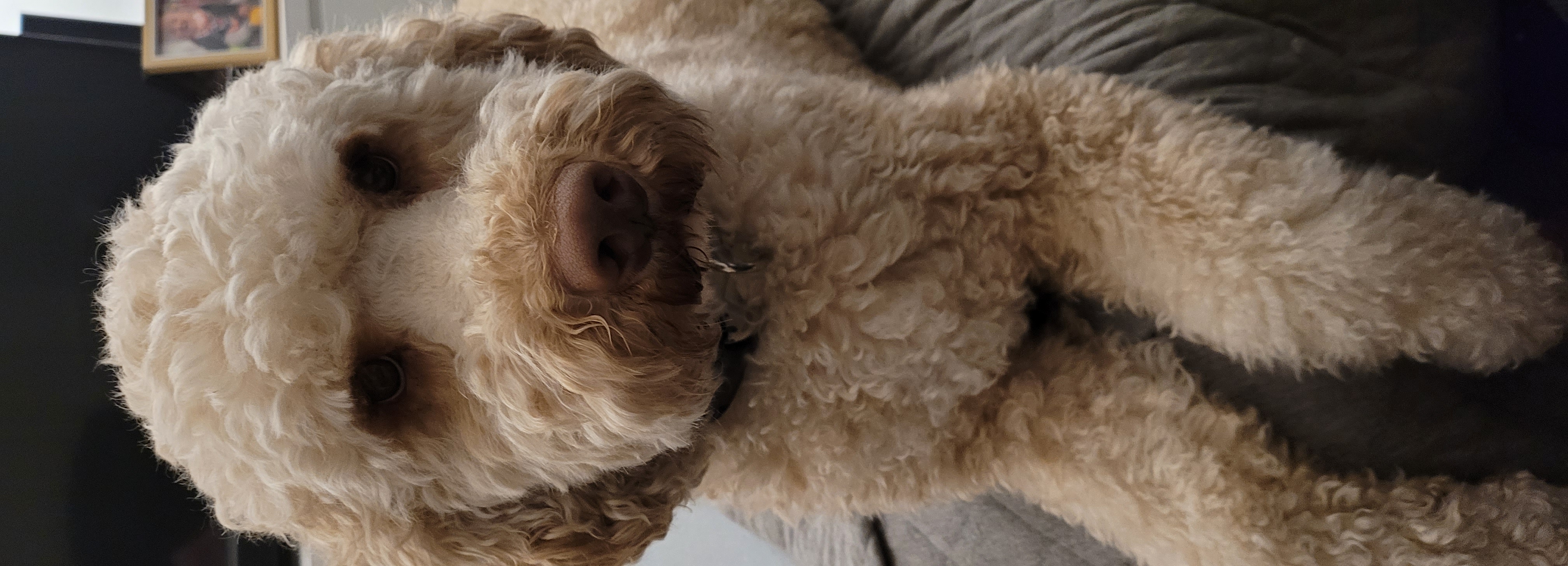 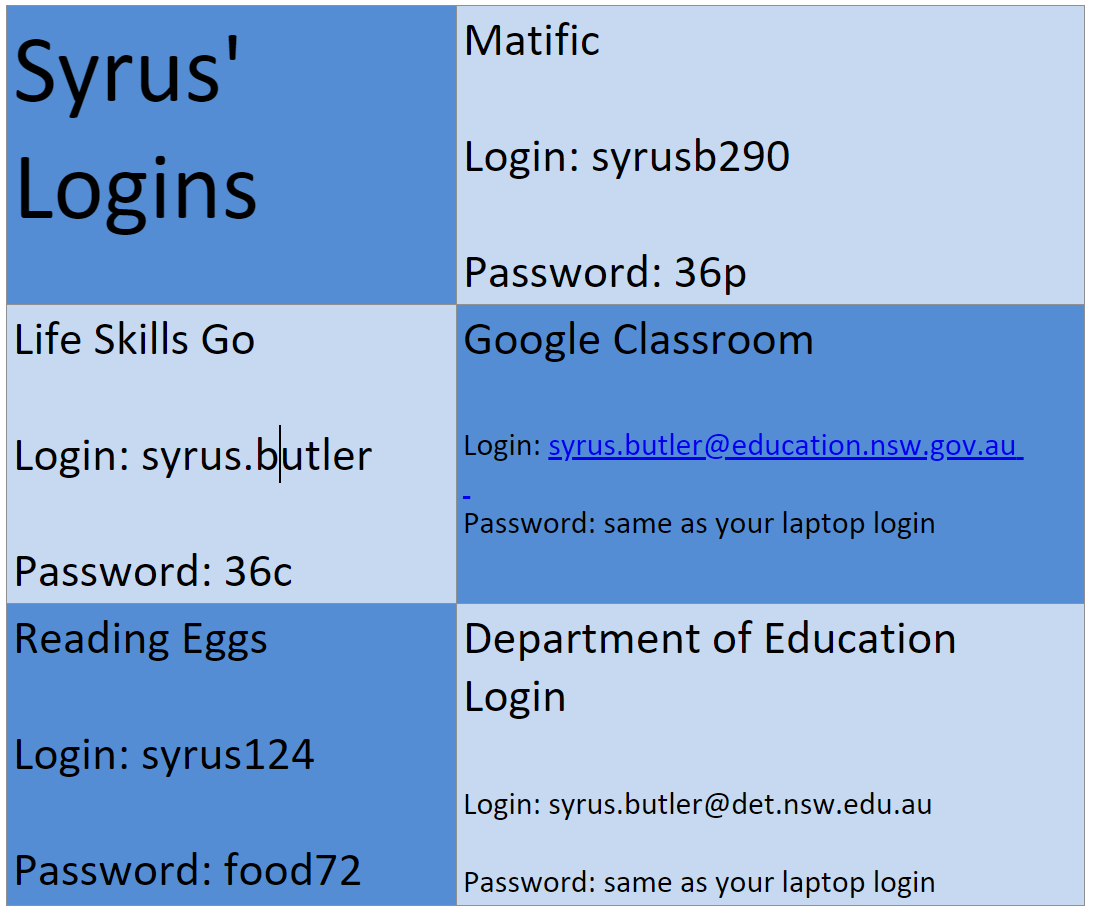 Syrus’ logins
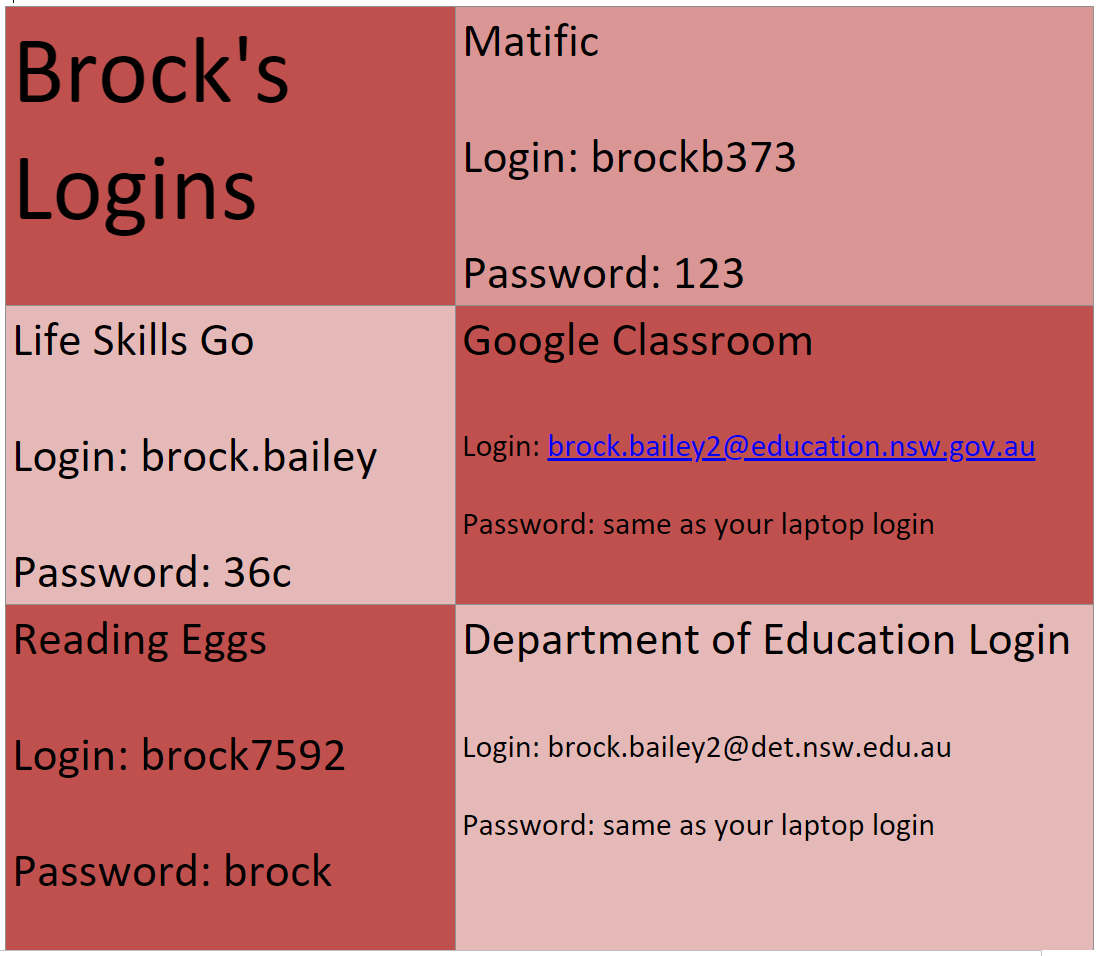 Brock’s logins
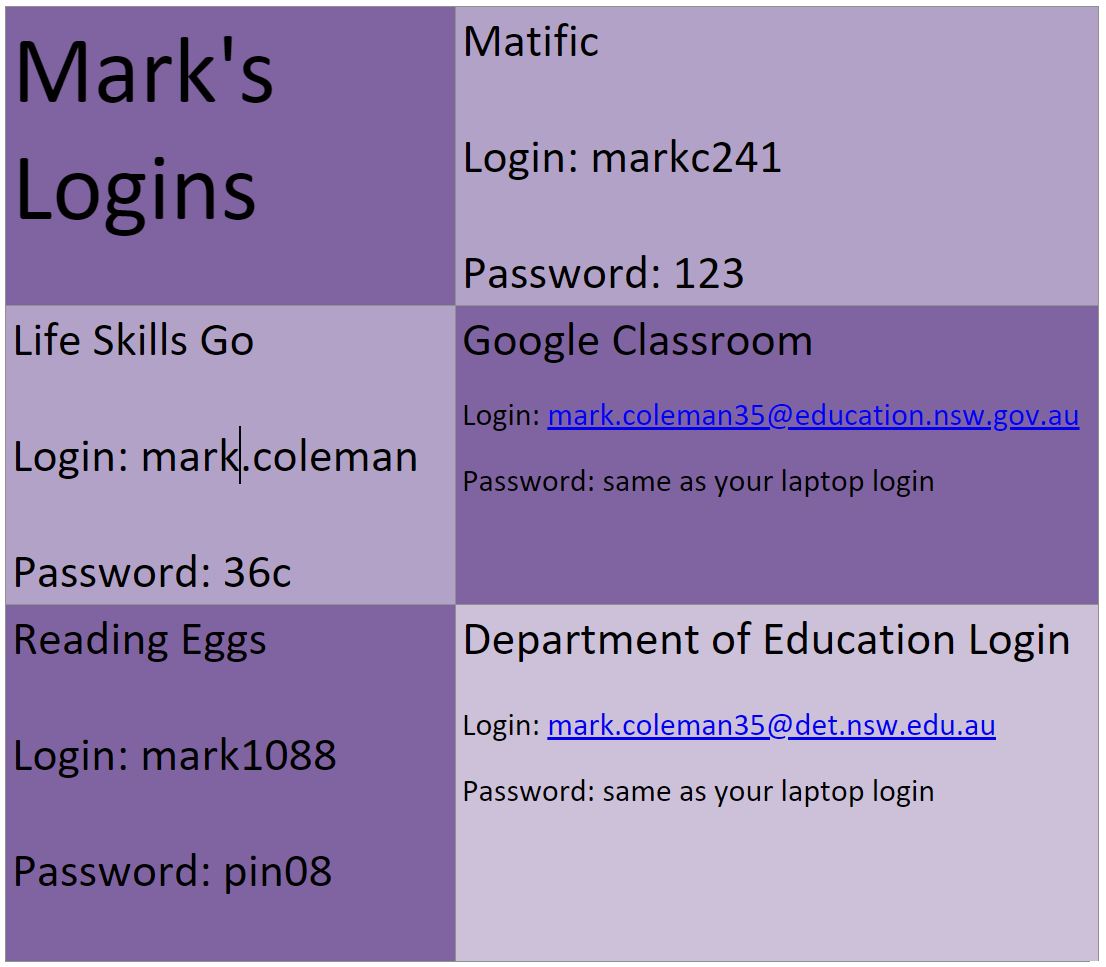 Mark’s logins
Syrus’ logins
A Riddle a day
Login to Matific and Reading Eggs for 20 to 30 minutes each day and complete the activities I have left for you.
Matific and reading eggs
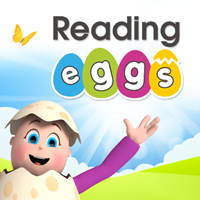 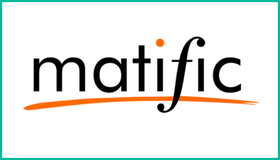 https://readingeggs.com.au/
https://www.matific.com/au/en-au/login-page/
Get active!
Life skills
Get Creative!
A Riddle a day: ANSWERS
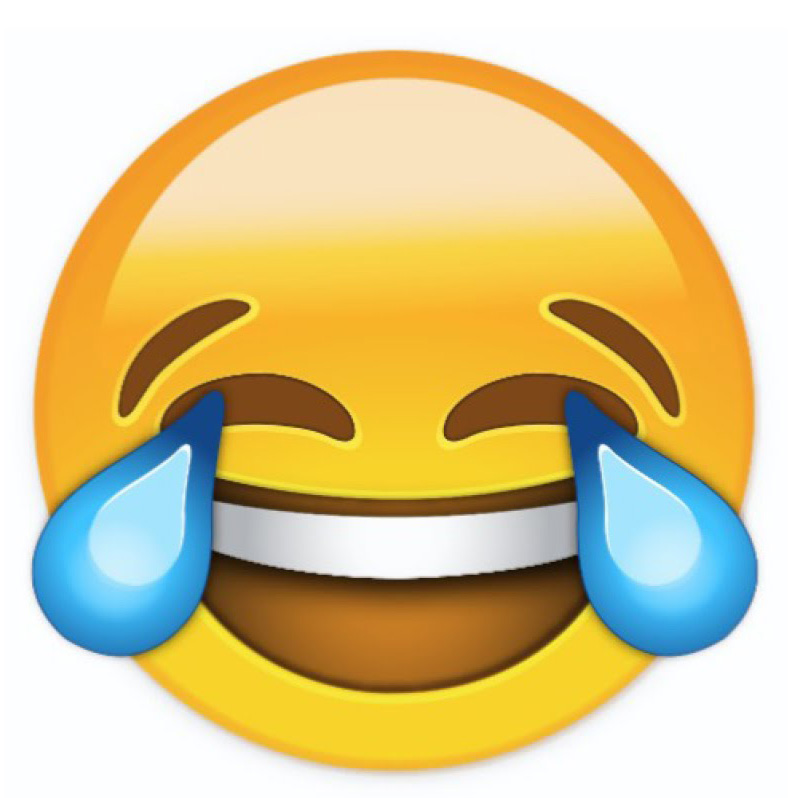